Polynomial Functions
All slides in this presentations are based on the book  Functions, Data and Models, S.P. Gordon and F. S GordonISBN 978-0-88385-767-0
Introduction to Polynomial functions
We have studied
Linear Functions
Exponential Functions
Power Functions
Logarithmic Functions
But none of these functions have the type of behavior pattern shown in figure 6.2
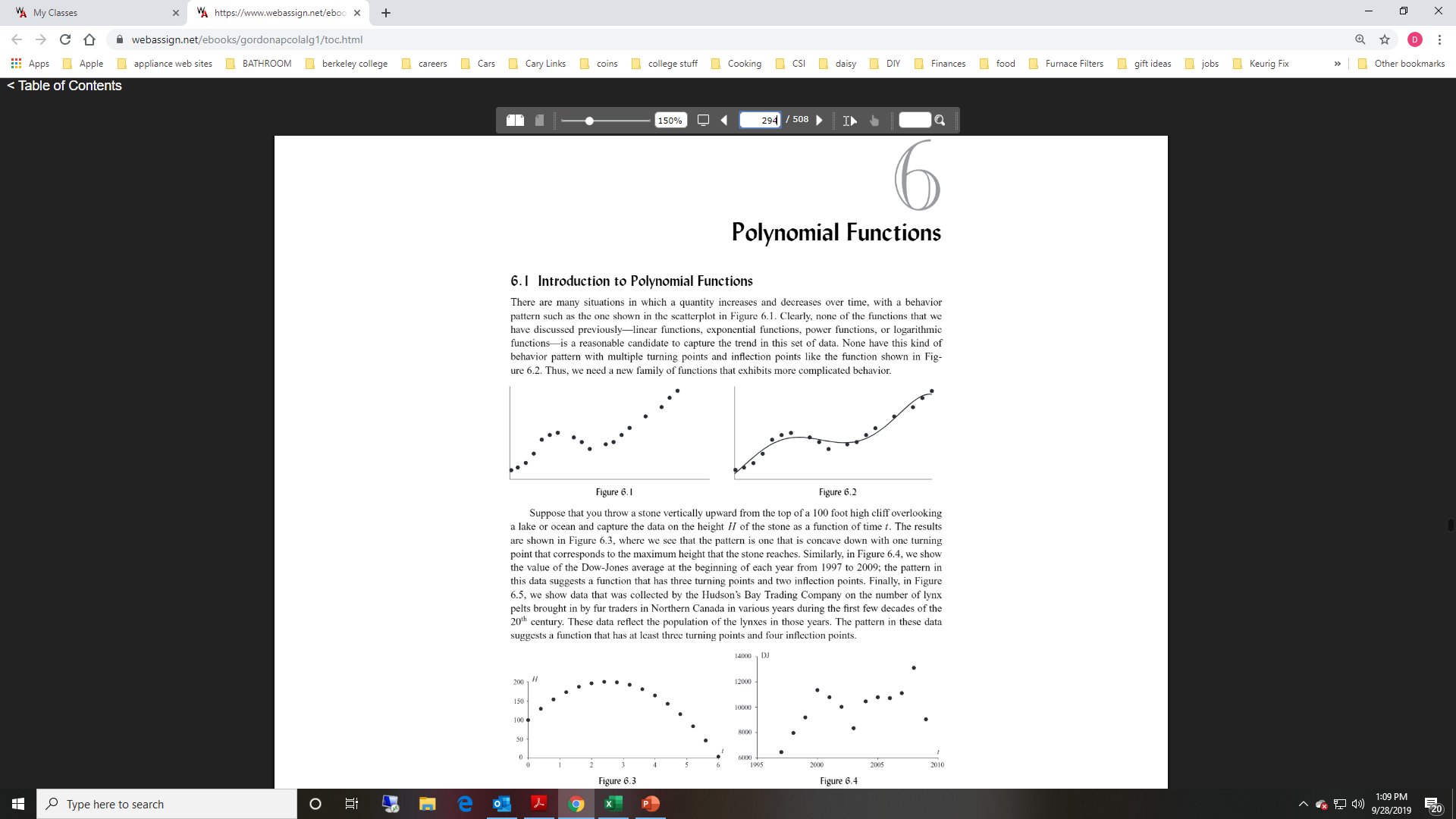 Some behavior patterns for figure 6.2
Function increase and decreases
Multiple turning points
Multiple inflection points
Examples of Polynomial functions
Polynomial functions can change both their direction and concavity. Specifically a polynomial is any finite sum of power functions with nonnegative integer powers.  Here are some examples:
Polynomial Functions: Degree of Polynomial
Degree of Polynomial – Highest power of the variable present. See the example to the right
Degree equals 1
Degree equals 2
Degree equals 2
Degree equals 3
Degree equals 8
Example
Polynomial Functions: Coefficients
Coefficients – The numbers that multiply each power term in the polynomial. 
Coefficients are: 3, -5
Coefficients are 6, 1, -7
Example
Polynomial Functions: Terminology
Example
Leading Coefficient – Coefficient of the highest power term.
Leading Coefficients = 3
Leading Coefficients = 6
Leading Coefficients = -3
Leading Coefficients = 4
Leading Coefficients = 10
Polynomials of Degree 1
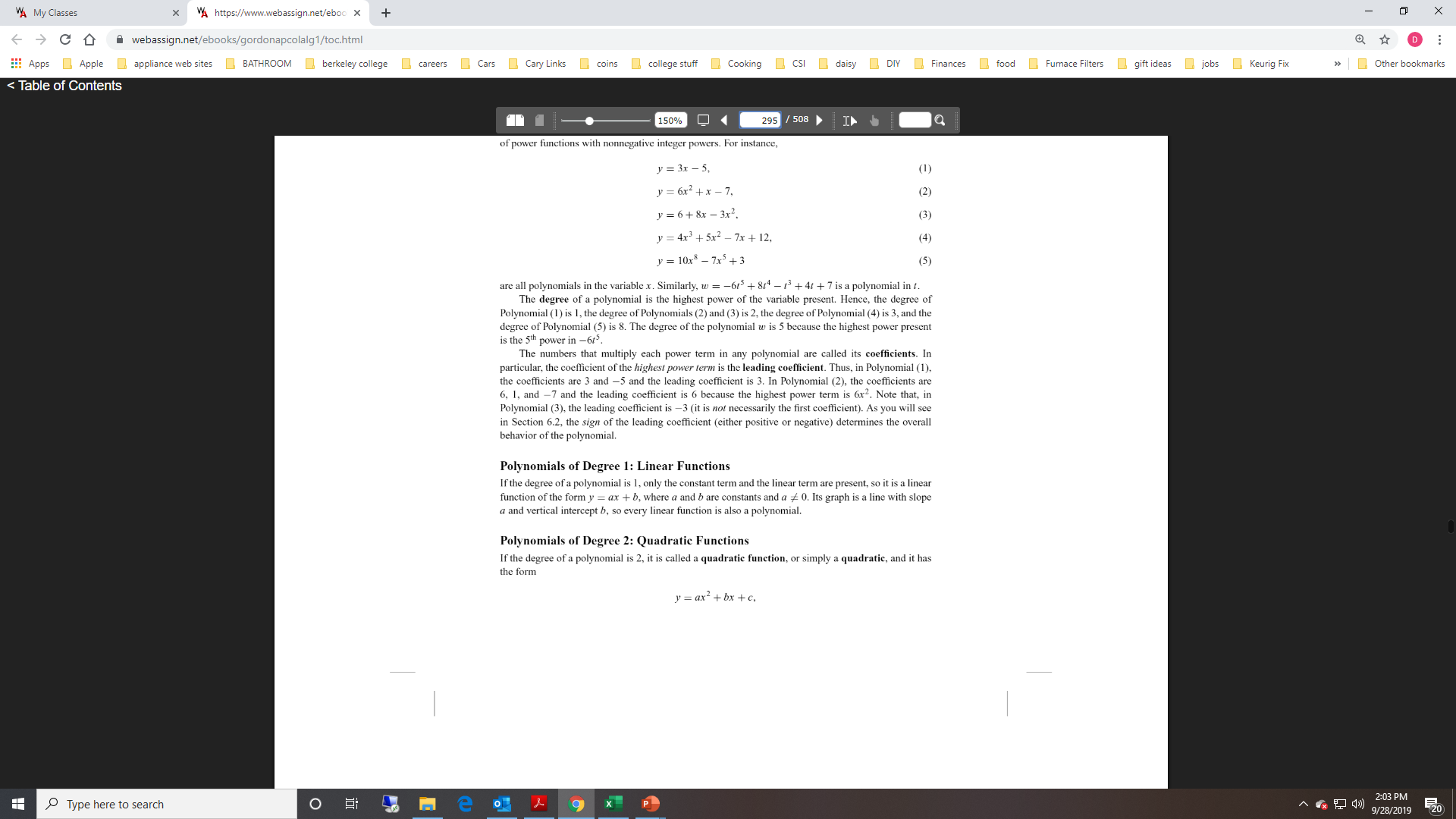 Y = -x + 2
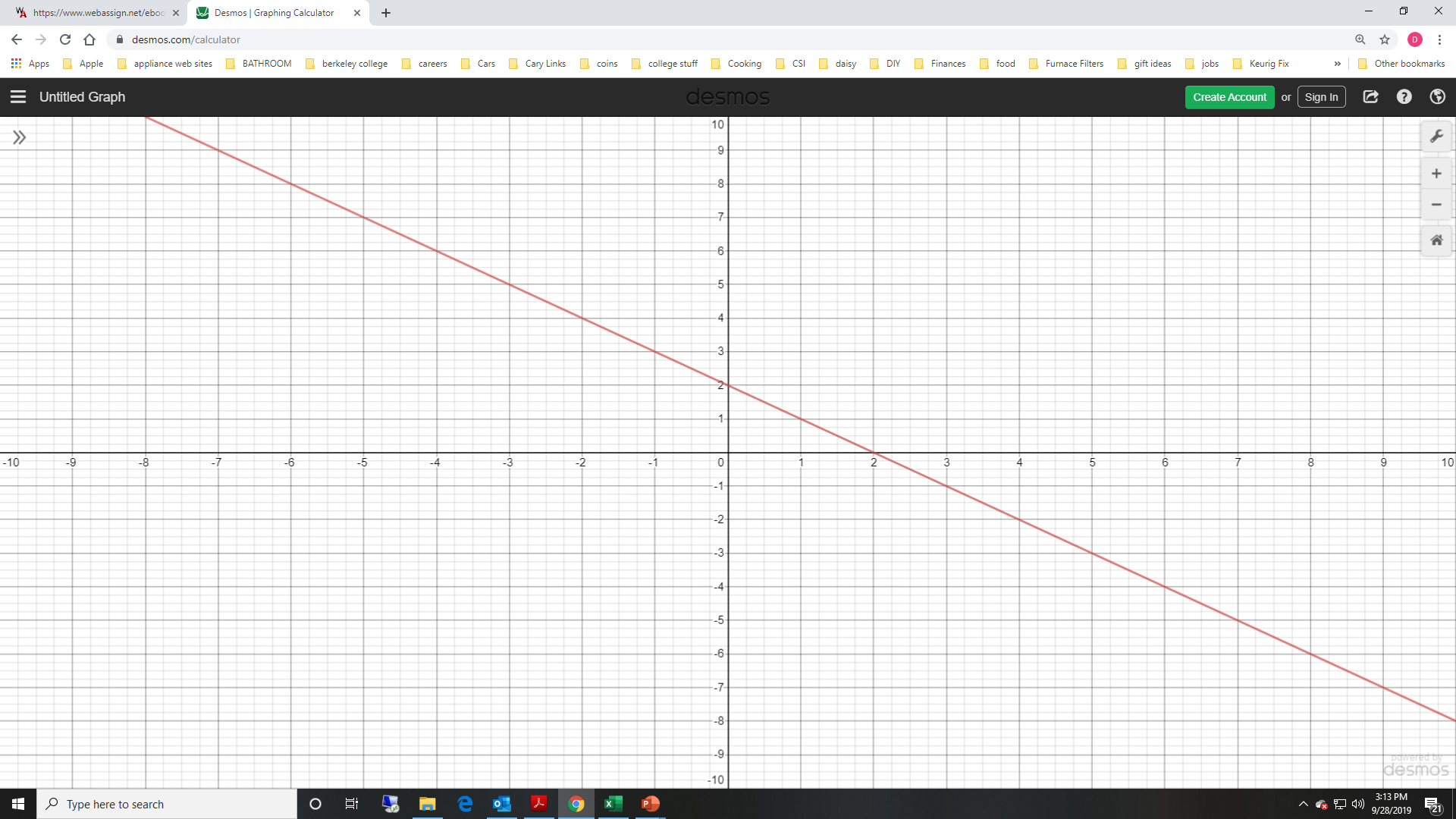 Run = 1
Rise = -1
b = 2
Polynomials of Degree 2
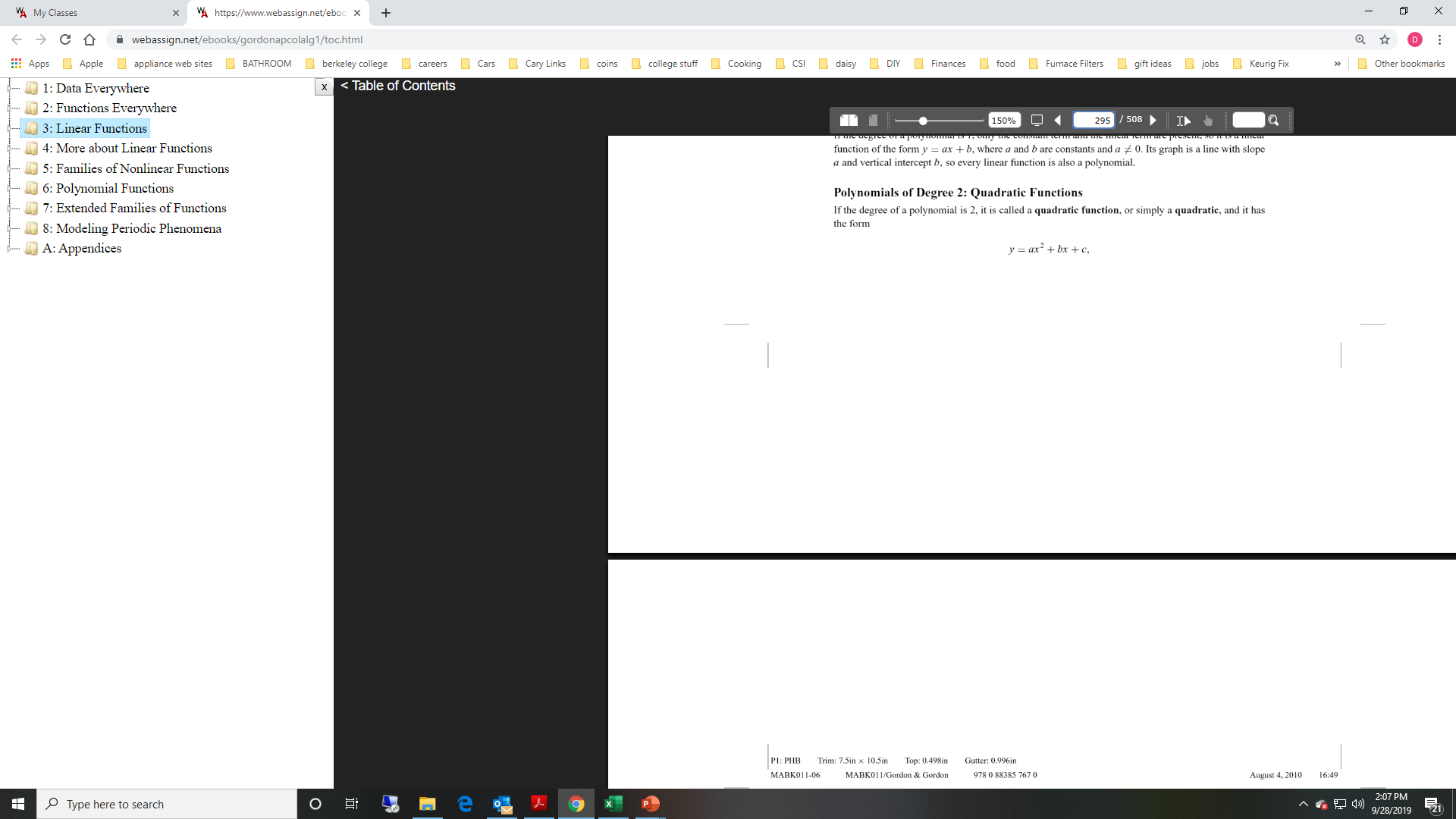 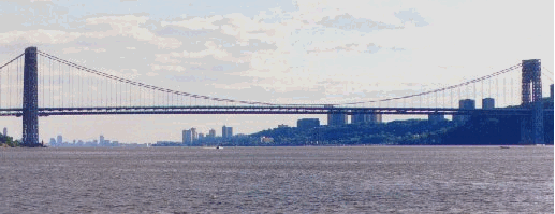 Parabola
The graph of any quadratic function is called a parabola
Figure 6.6 shows the graphs of two parabolas
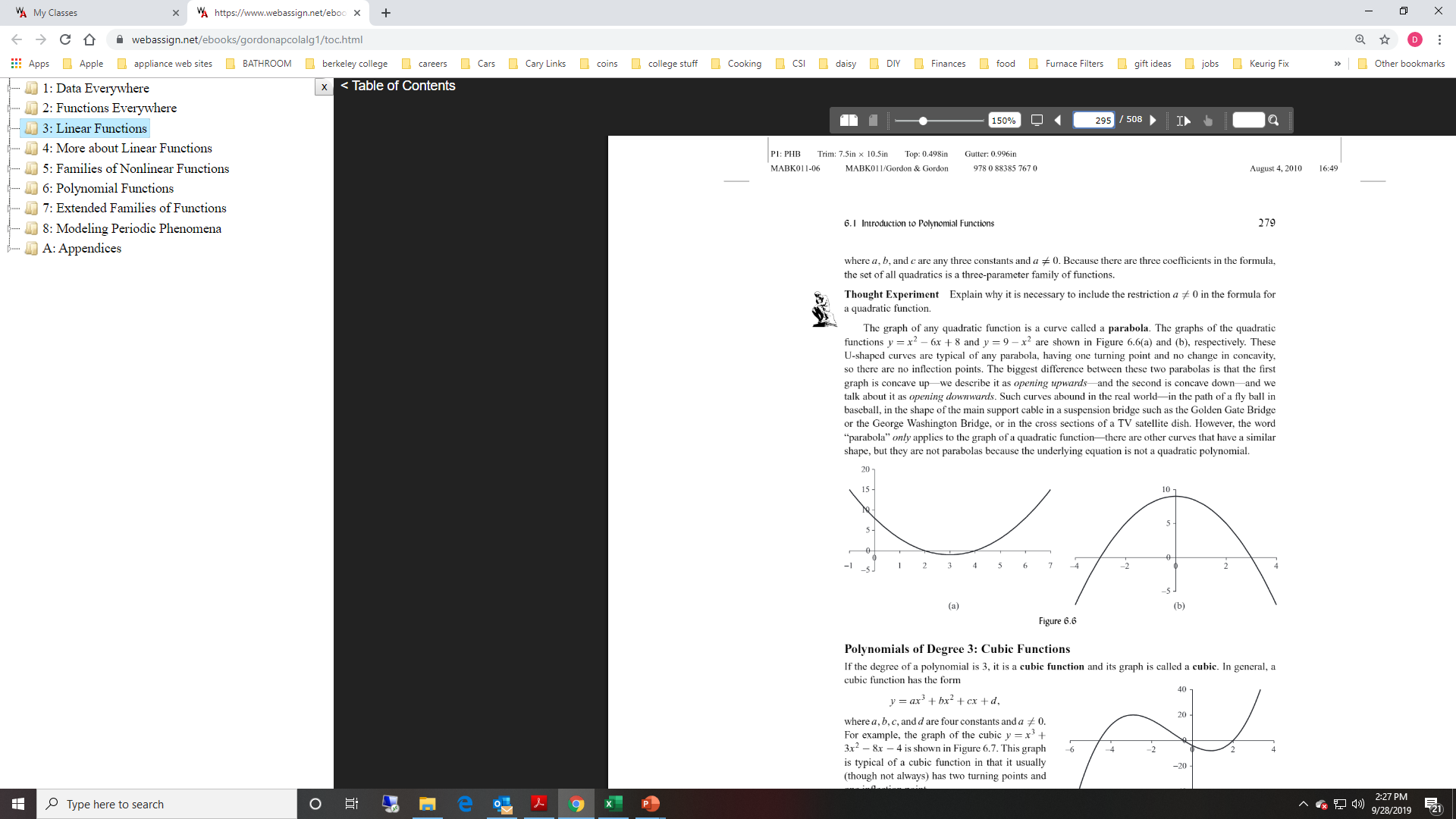 Polynomials of Degree 3
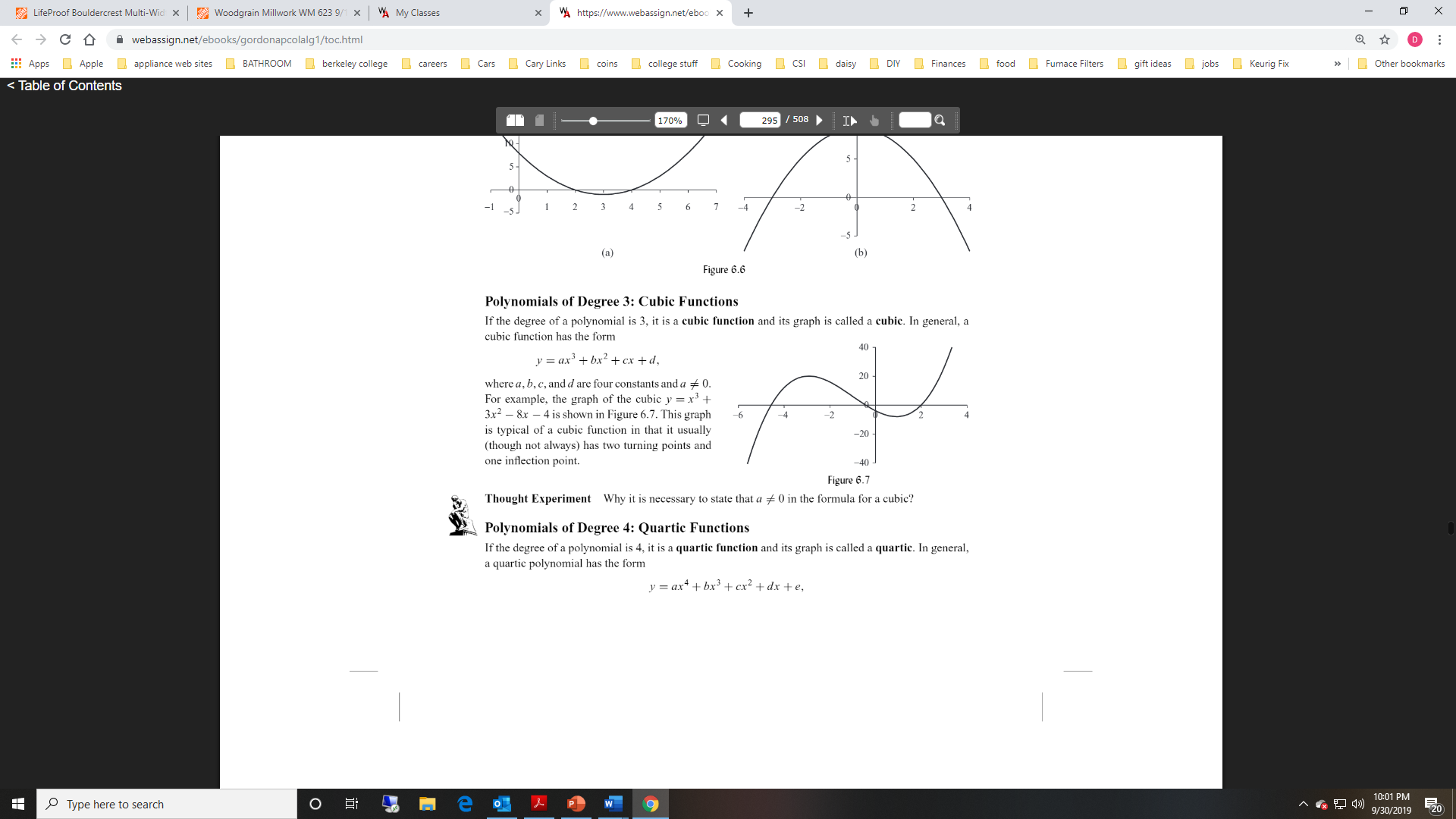 Note: A cubic function has either 0 turning points or two turning points and always has 1 point of inflection
Polynomials of Degree 4
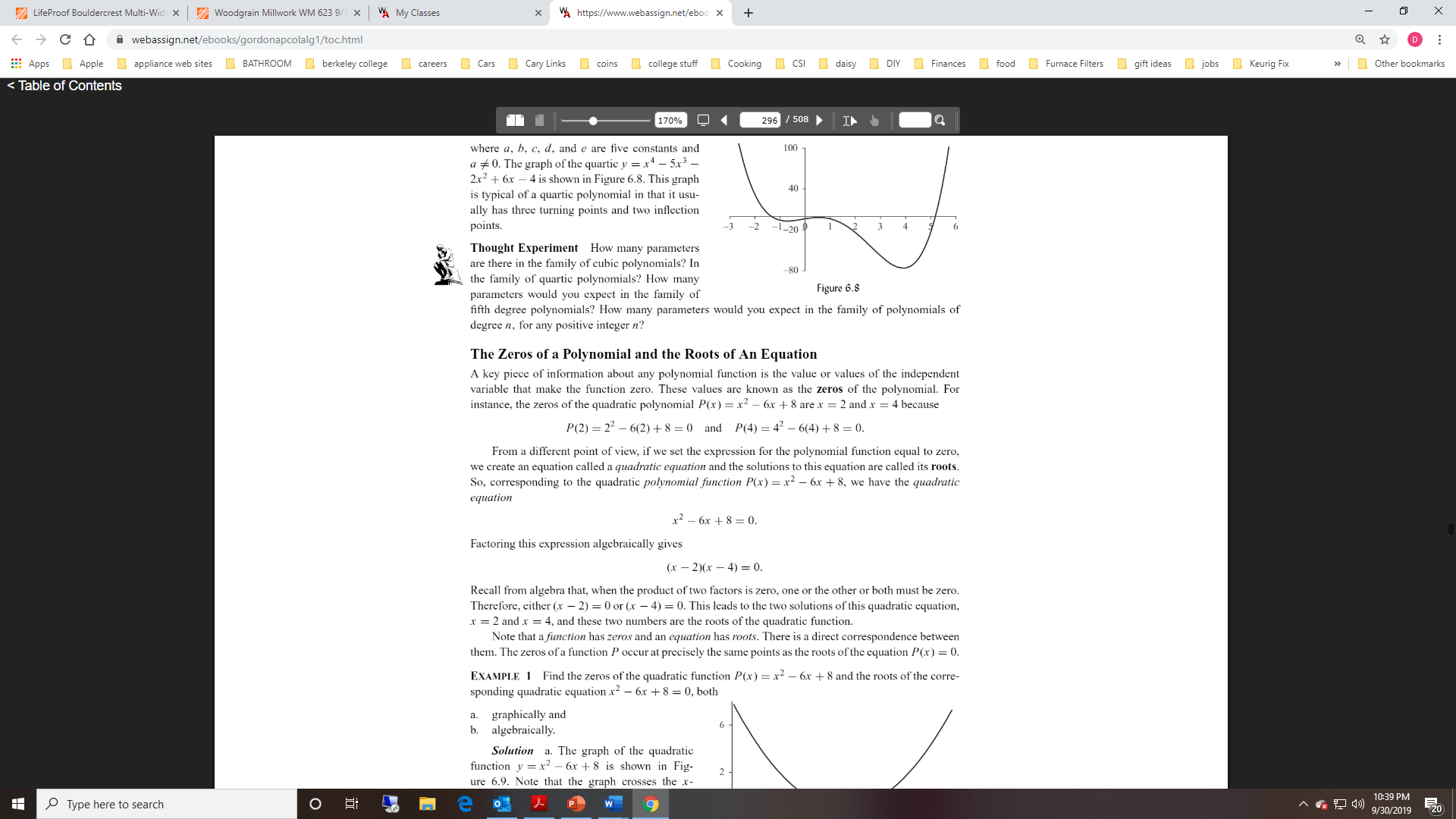 Note: A quartic function has either 1 turning points or three turning points
Zeros and Roots of a Polynomial
Example
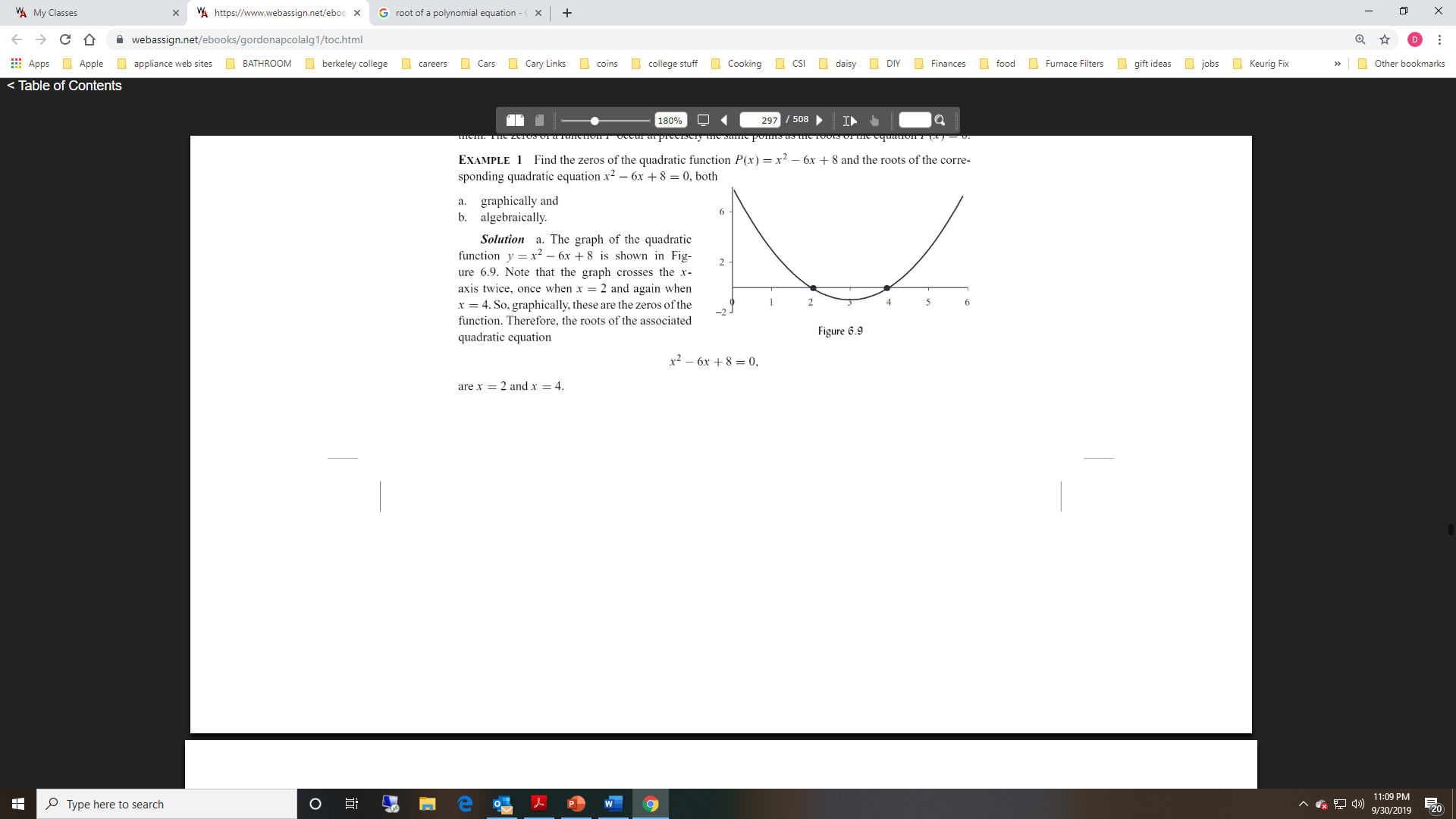 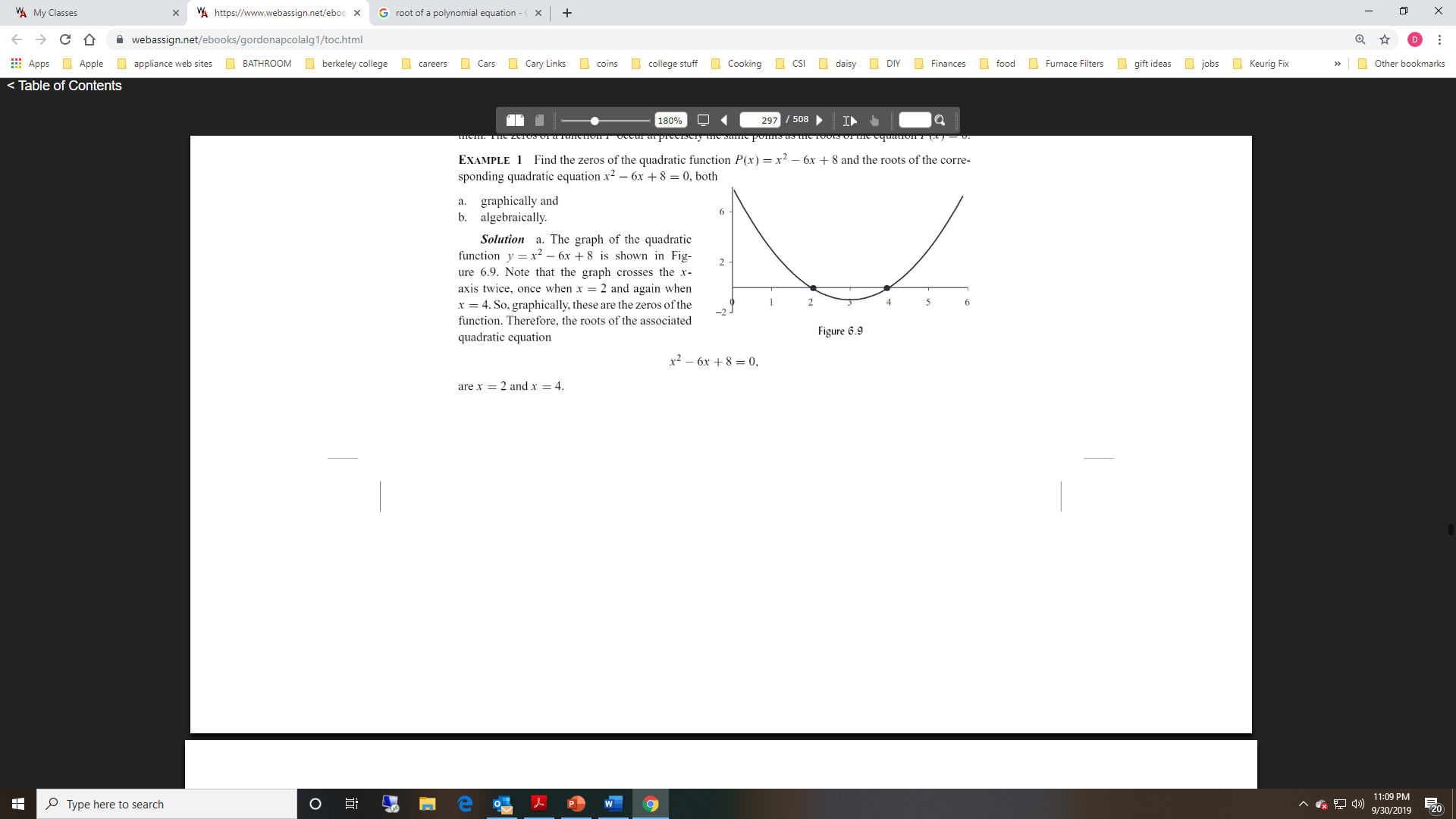 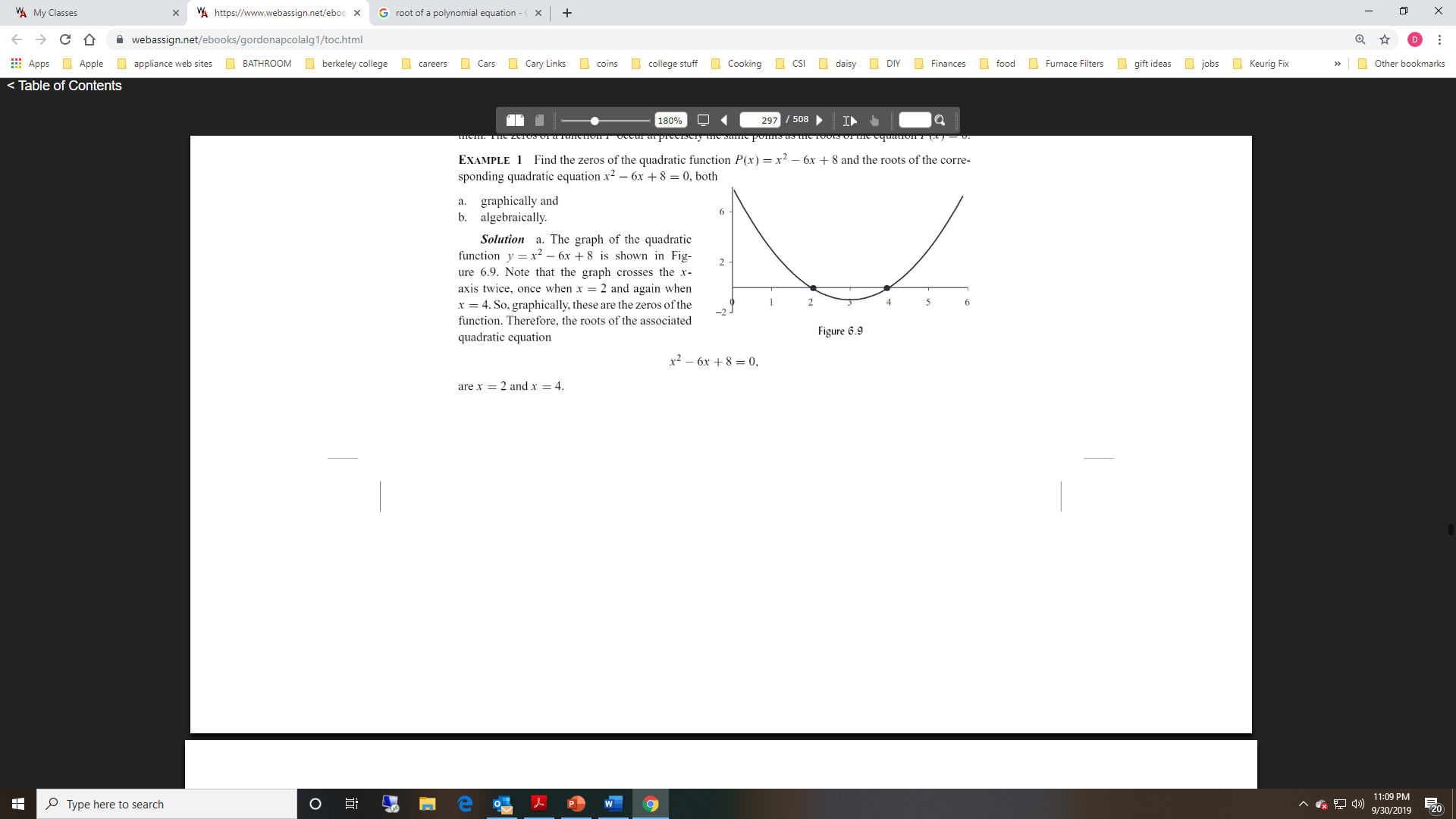 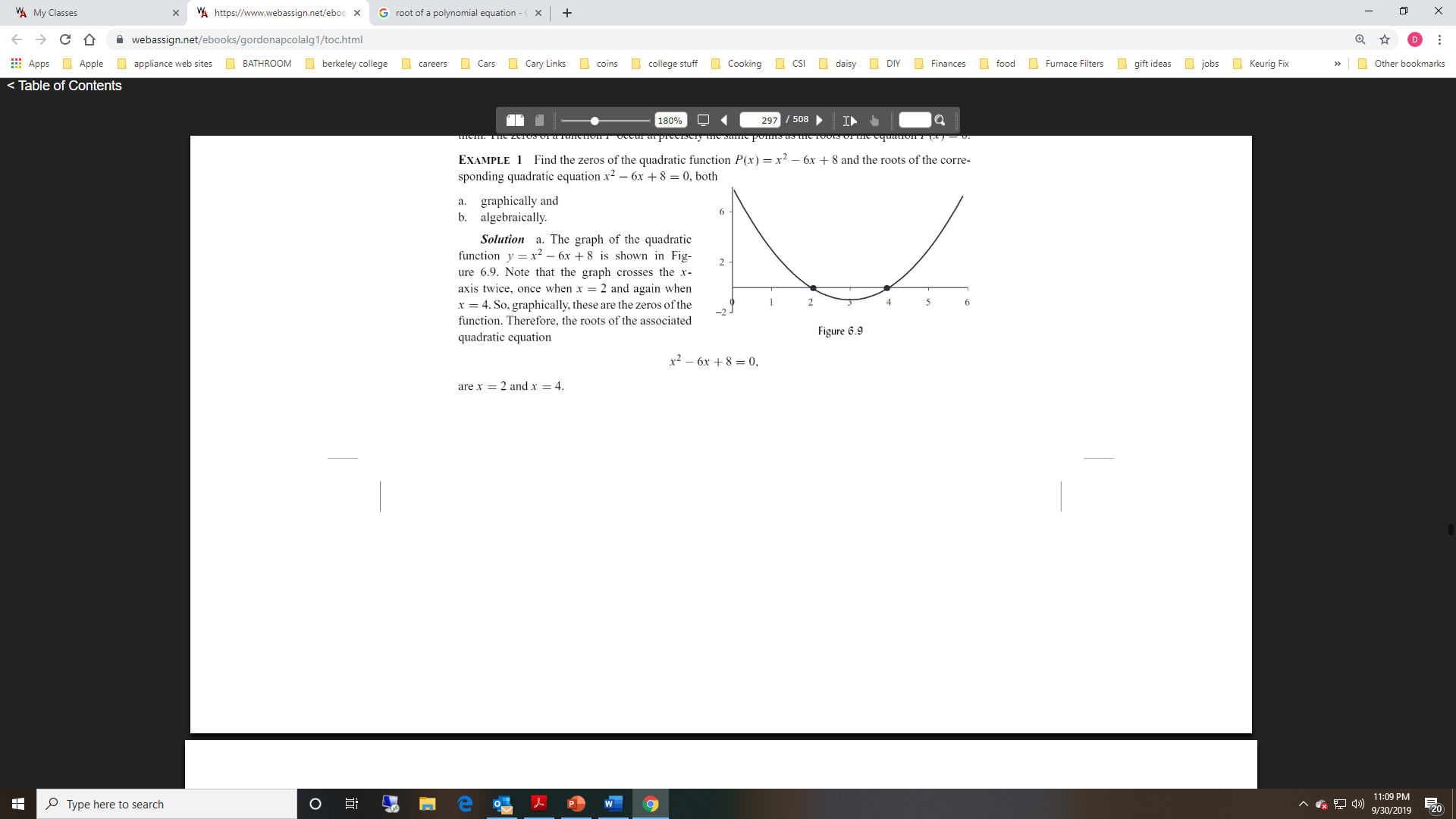 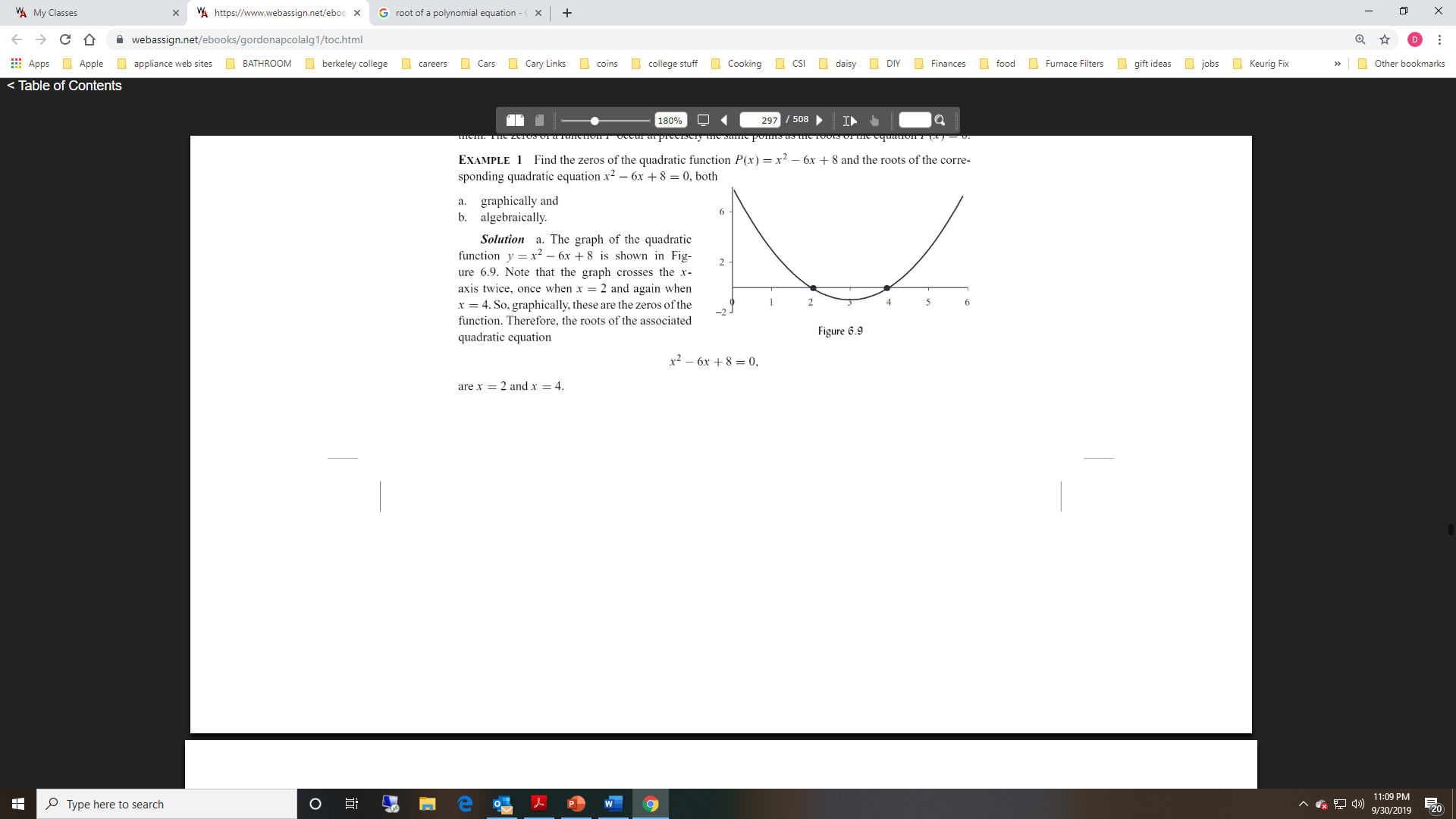 Quadratic Formula
Quadratic Formula Example
Quadratic Formula Example
and
Solving Polynomial Equations Graphically
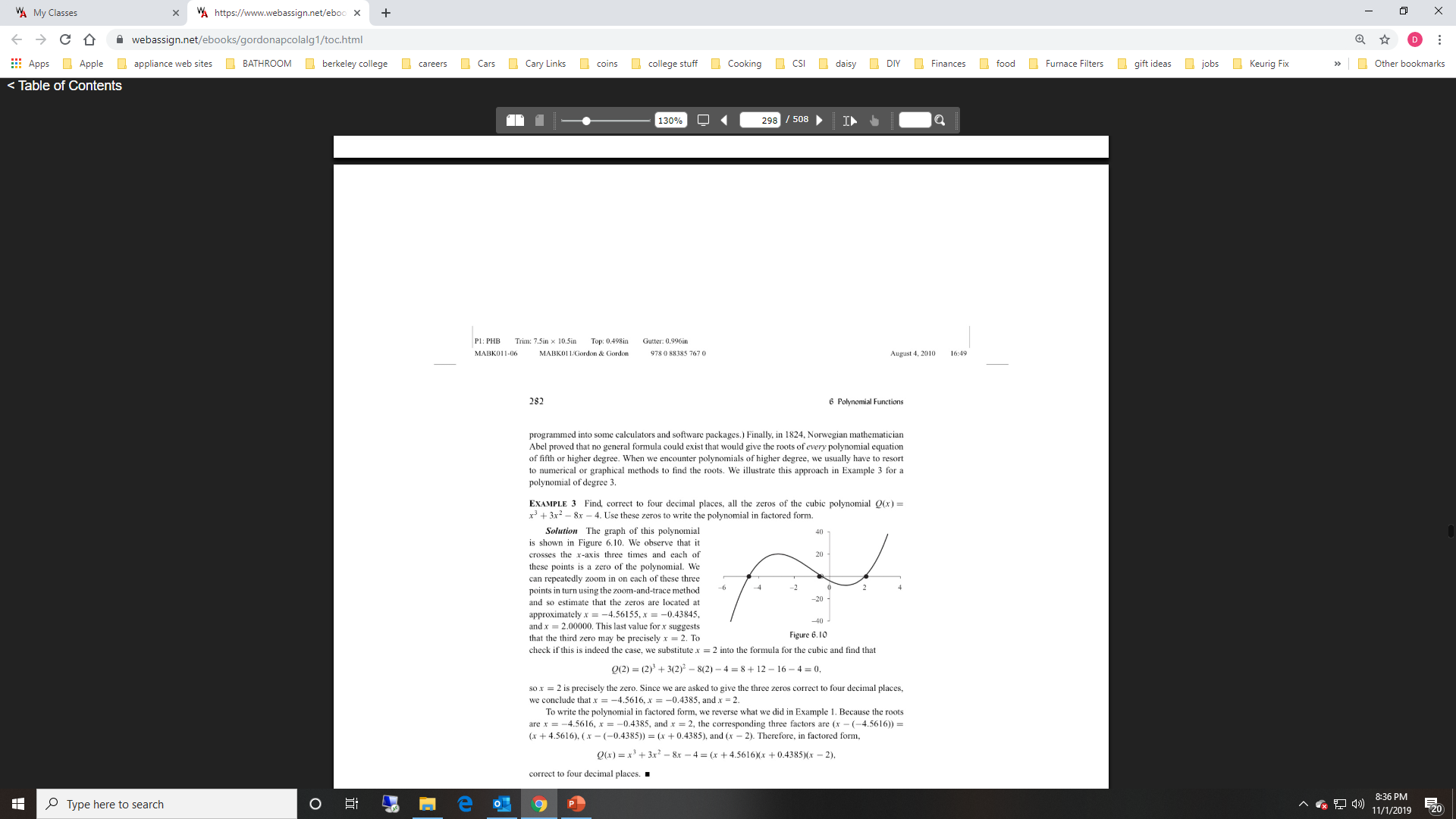 [2ND] [CALC] [2]
[GRAPH]
[ Y = ]
[WINDOWS]
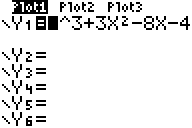 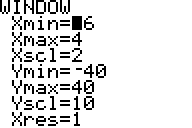 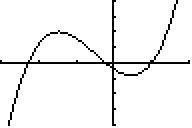 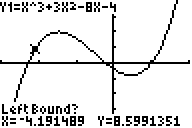 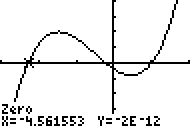 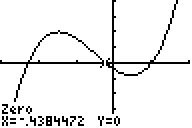 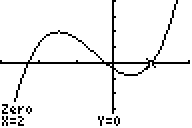 1st zero  = -4.5616
2nd zero  = -0.4384
3rd zero  = 2
Solving Polynomial Equations Graphically
We found all the zeros for			
We will now use the zeros to factor the polynomial.
(see below)
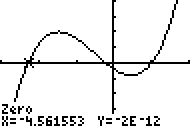 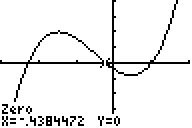 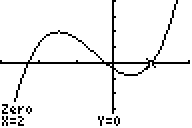 1st zero  = -4.5616
2nd zero  = -0.4384
3rd zero  = 2